ELEMENTS OF A STORY
Summer reading – Notes PPT
Basic Elements
THEME
PLOT
SETTING
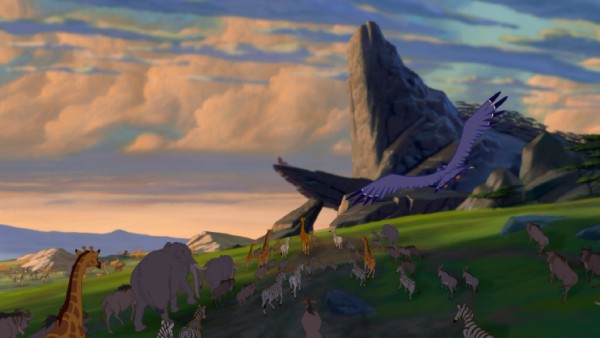 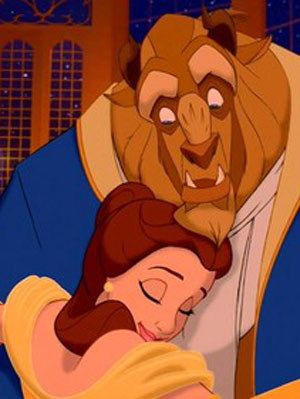 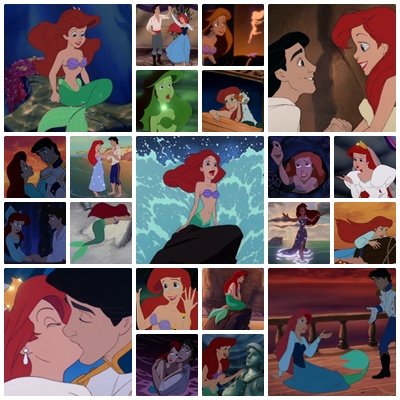 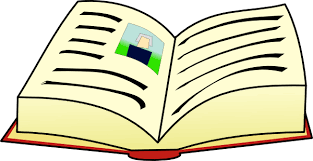 CONFLICT
CHARACTERS
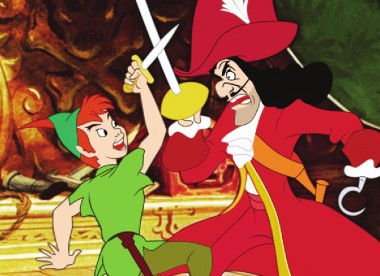 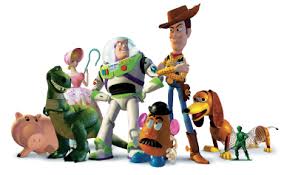 ELEMENT #1: SETTING
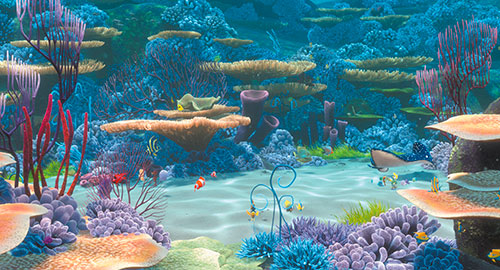 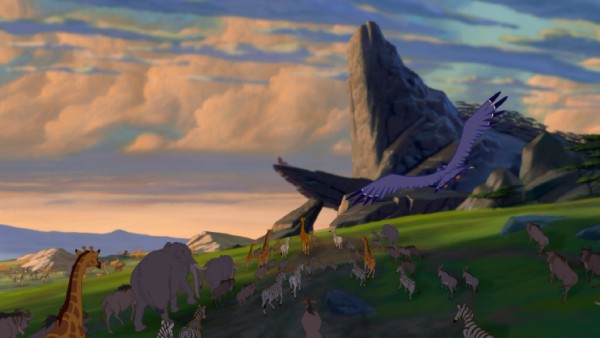 Setting


The time and place in which a story takes place
Physical setting = geographical location, environment, weather, etc.

Social/historical setting = time period with the social beliefs and movements of the time
SETTING
MULAN
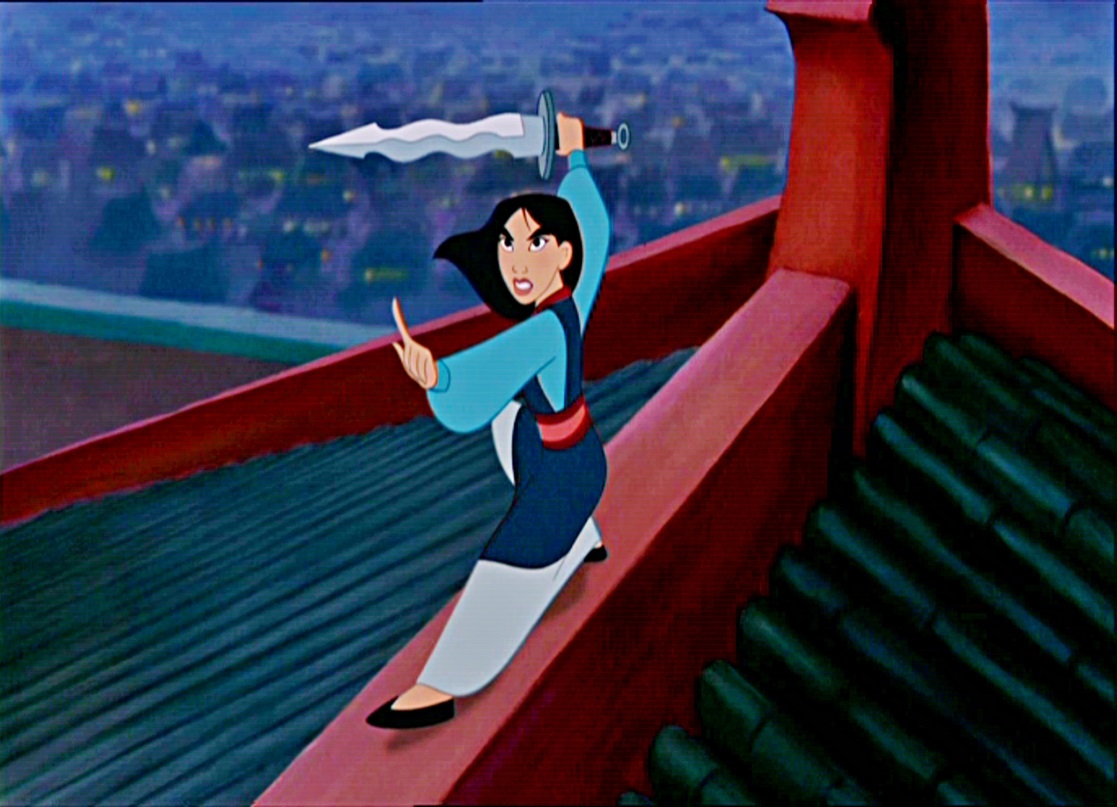 Time and place story takes place
PHYSICAL
Location, environment, weather, etc.
SOCIAL/HIST.
Physical  China

Social  200BC; Han Dynasty; war with Huns; women limited rights
Time period with social beliefs and movements
SETTING
POCAHONTAS
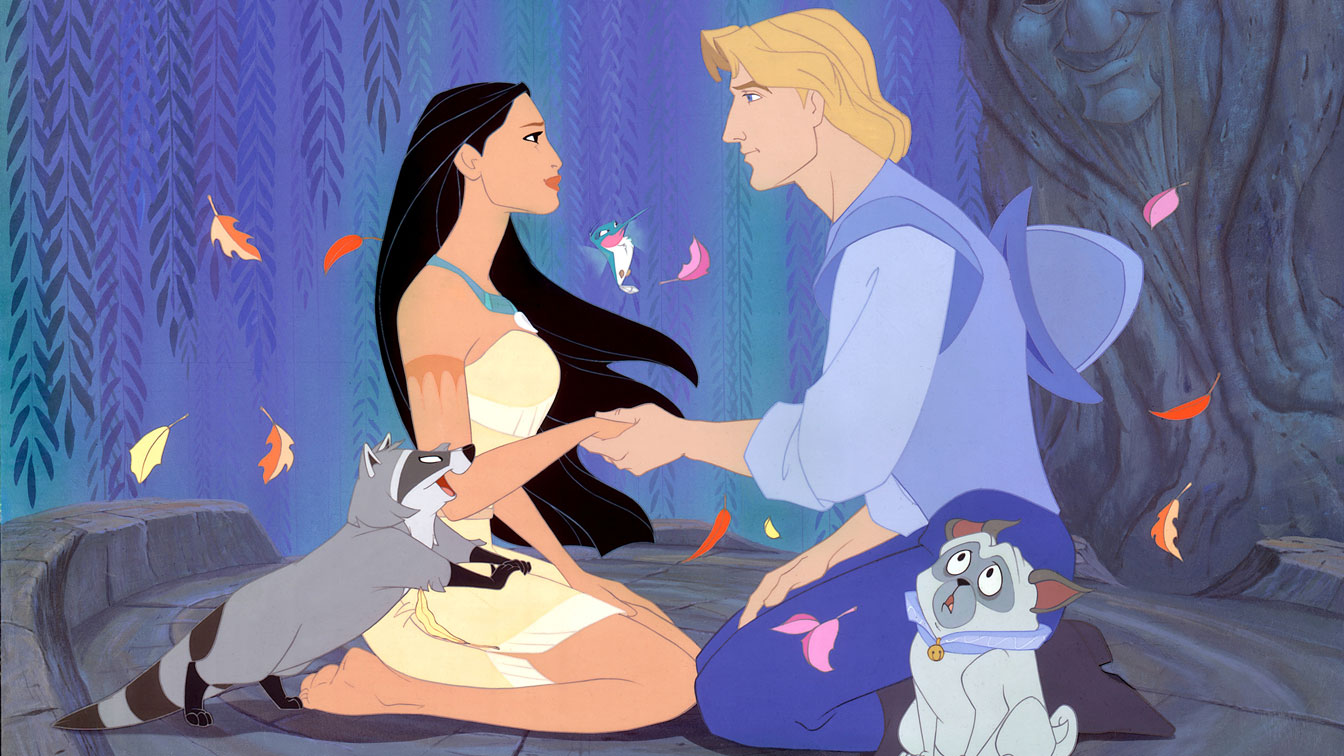 Time and place story takes place
PHYSICAL
Location, environment, weather, etc.
SOCIAL/HIST.
Physical  Jamestown

Social  colonization; Native American oppression
Time period with social beliefs and movements
SETTING
BRAVE
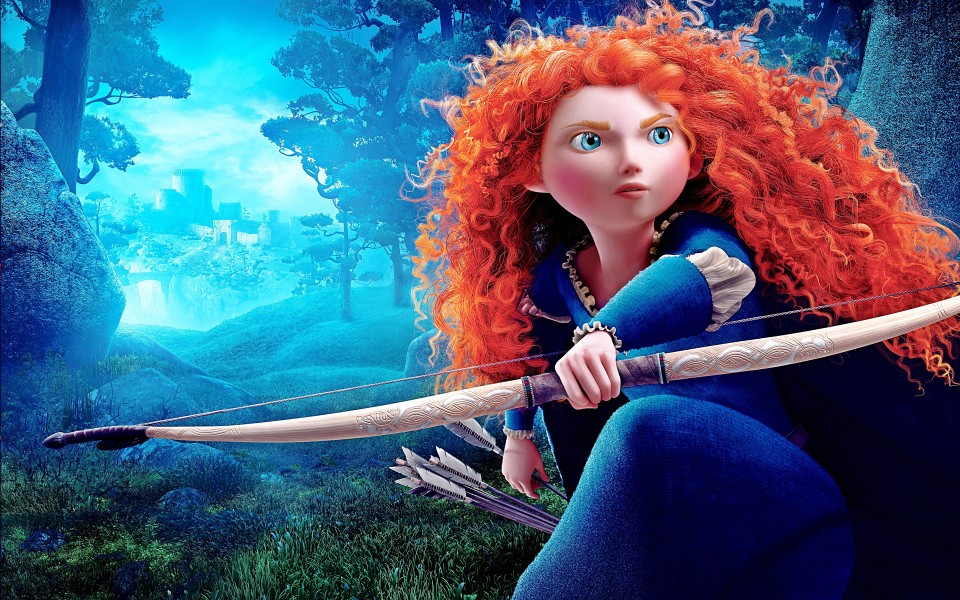 Time and place story takes place
PHYSICAL
Location, environment, weather, etc.
SOCIAL/HIST.
Physical  Medieval Scotland

Social  traditional betrothal
Time period with social beliefs and movements
ELEMENT #2: CHARACTERS
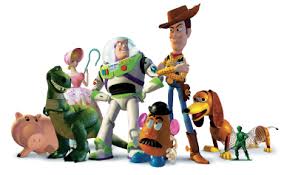 CHARACTER


A person, animal, or figure portrayed in a story
ELEMENT #2: CHARACTERS
Major vs. Minor
Major = character essential to development and resolution of conflict
Minor = character who is unessential to development and resolution of conflict
Protagonist vs. Antagonist
Protagonist = leading character; “hero”
Antagonist = character in opposition to protagonist
Static vs. Dynamic
Static = character does not change; personality is the same at the beginning and at the end
Dynamic = character undergoes inner change (change in personality, attitude, beliefs, etc.)
CHARACTER
THE LITTLE MERMAID
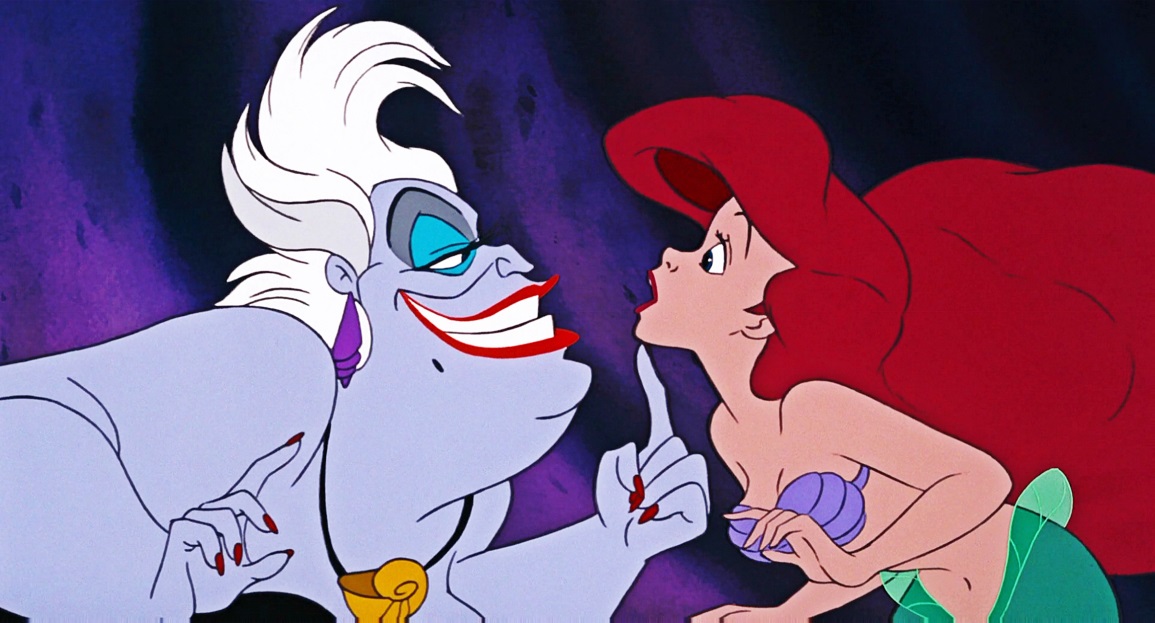 Person, animal, or figure portrayed in a story
Minorvs.Major
Protagonistvs.Antagonist
Major 
Antagonist
Static
Major
Protagonist
Dynamic
Staticvs.Dynamic
CHARACTER
FINDING NEMO
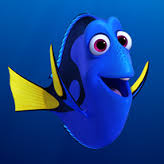 Person, animal, or figure portrayed in a story
Minorvs.Major
Protagonistvs.Antagonist
Major 
Static
Staticvs.Dynamic
CHARACTER
TOY STORY
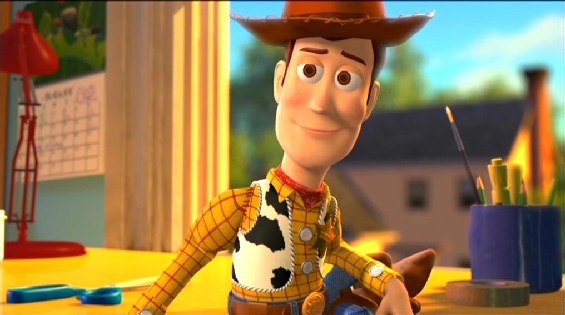 Person, animal, or figure portrayed in a story
Minorvs.Major
Protagonistvs.Antagonist
Protagonist
Major
Dynamic
Staticvs.Dynamic
ELEMENT #3: CONFLICT
CONFLICT

Any struggle between two forces; drives the plot
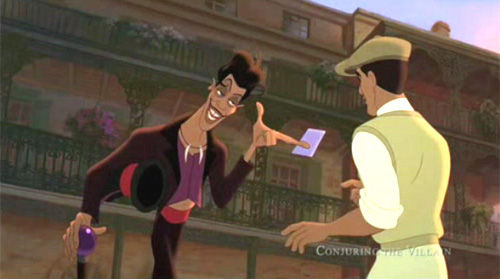 One central conflict
Multiple conflicts within plot
P.P. main conflict = Hook
P.P. multi. conflicts = battle with Indians, Tinkerbell’s jealousy, losing shadow, etc.
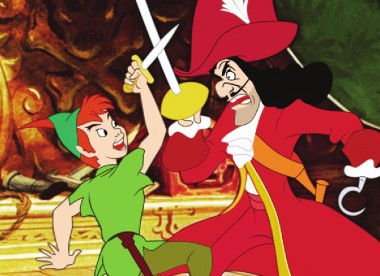 ELEMENT #3: CONFLICT
Man vs. Man
Opposing desires, interests, etc. b/w two characters
Typically between protagonists and antagonist

Man vs. Self
Internal struggle of protagonist (i.e. decide between good & evil, overcome self-doubts)
External forces prompt internal changes

Man vs. Nature
Opposition from natural forces (i.e. storm, tornado)
ELEMENT #3: CONFLICT
Man vs. Society
Struggle between man and social norms of society

Man vs. Technology
Struggle between man and manmade machines

Man vs. Fate
Struggle against protagonist and what has been pre-determined for that person
CONFLICT
TARZAN
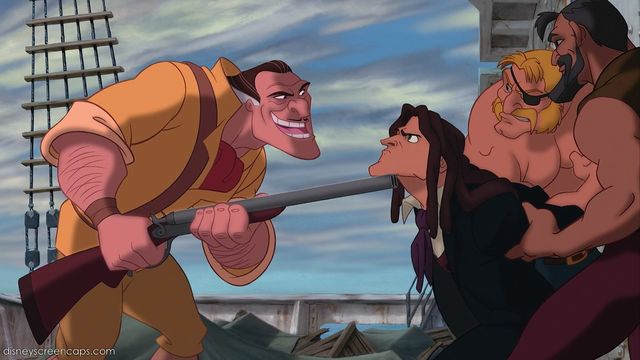 Struggle between two forces
Man vs. ManMan vs. SelfMan vs. NatureMan vs. SocietyMan vs. Tech.Man vs. Fate
Main: Man vs. Society
Minor: Man. vs. Nature
Minor: Man vs. Man
CONFLICT
SNOW WHITE
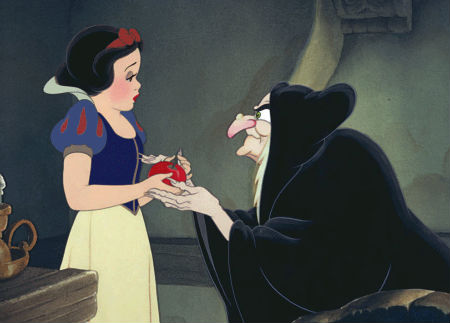 Struggle between two forces
Man vs. ManMan vs. SelfMan vs. NatureMan vs. SocietyMan vs. Tech.Man vs. Fate
Main: Man vs. Man
Minor: Man. vs. Nature
CONFLICT
ELLA ENCHANTED
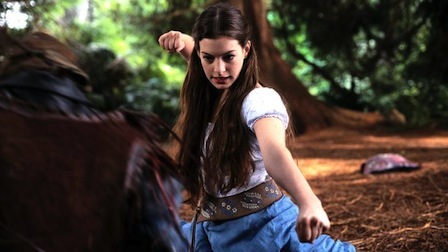 Struggle between two forces
Man vs. ManMan vs. SelfMan vs. NatureMan vs. SocietyMan vs. Tech.Man vs. Fate
Main: Man vs. Fate
Minor: Man. Vs. Man
ELEMENT #4: PLOT
PLOT

Events that make 
up story
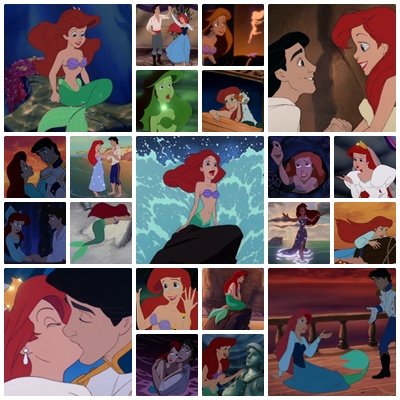 Sequenced
Related to one another
Driven by main conflict
ELEMENT #4: PLOT
Last possible moment where outcome could be different
Conflict reaches highest point; most important/ exciting part
Climax
Events decreasing conflict
Events building and increasing conflict
Falling Action
Rising Action
Resolution
Conflict outcome is decided; all loose ends tied
Character, setting, background intro
Exposition
PLOT
CINDERELLA
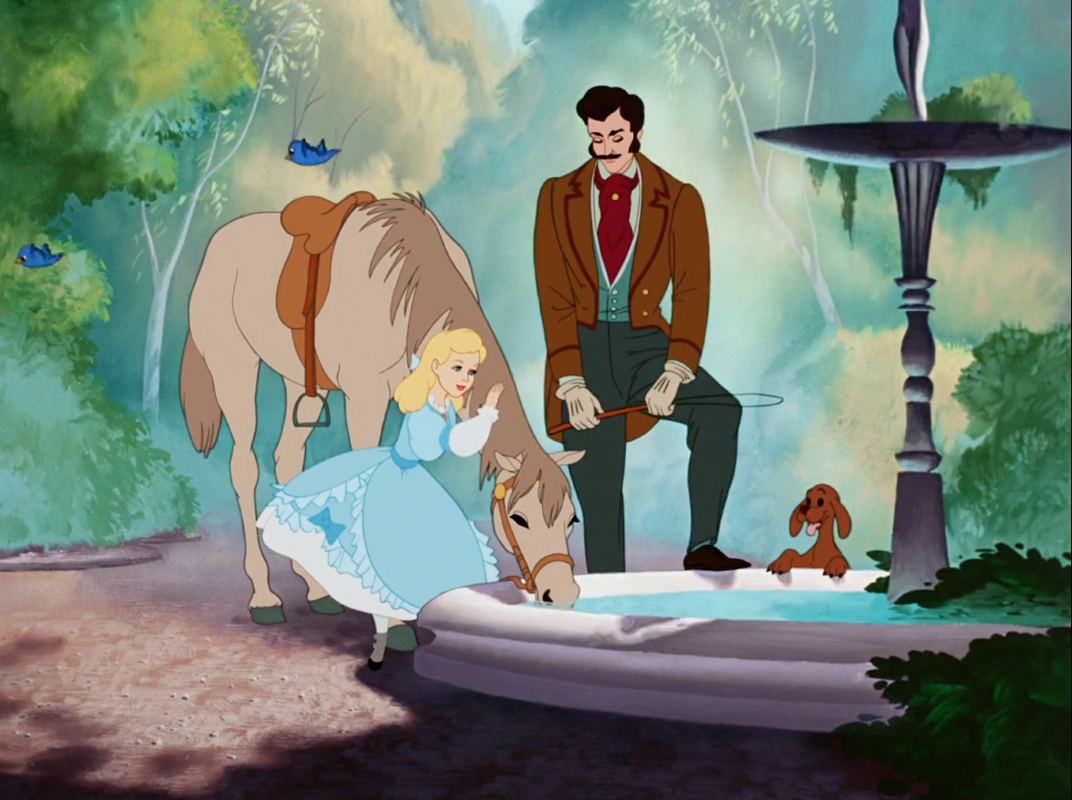 Events that make up story
Expositionrising actionclimaxfalling actionresolution
EXPOSITION
PLOT
CINDERELLA
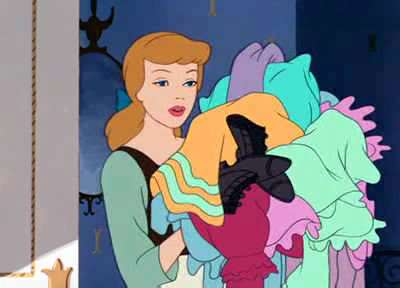 Events that make up story
Expositionrising actionclimaxfalling actionresolution
RISING ACTION
PLOT
CINDERELLA
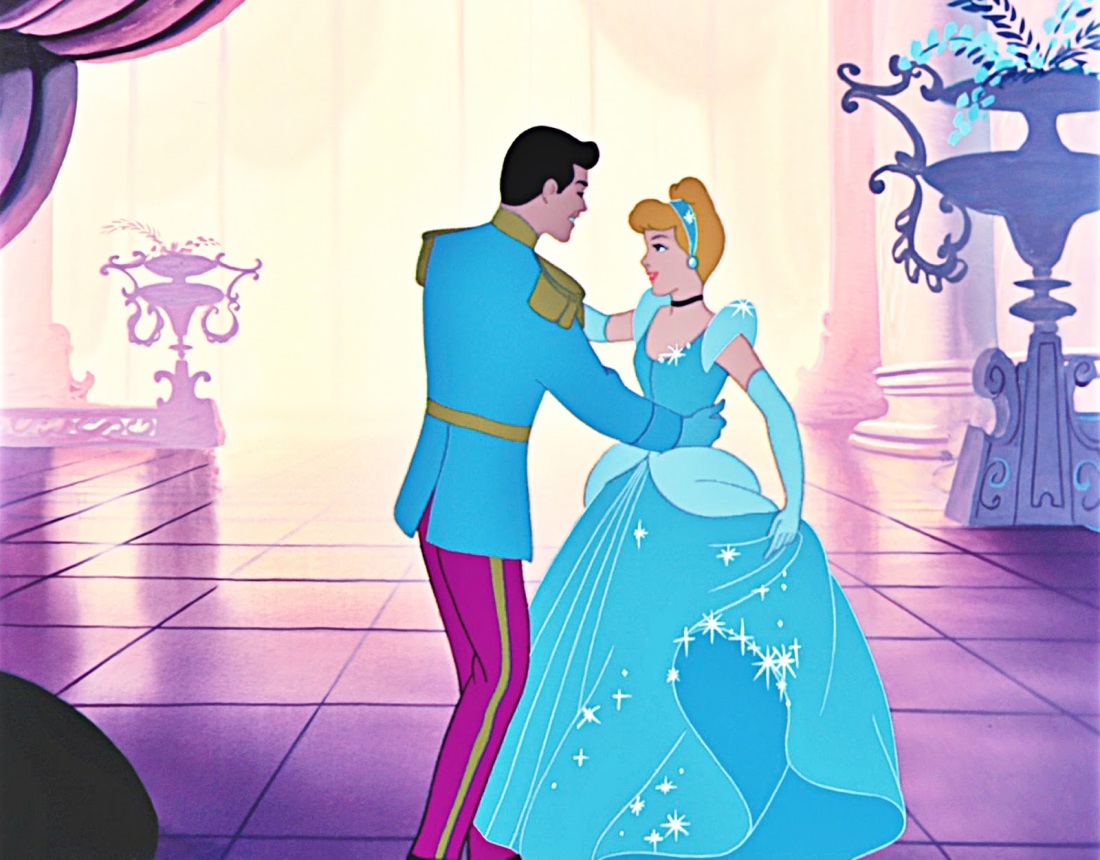 Events that make up story
Expositionrising actionclimaxfalling actionresolution
RISING ACTION
PLOT
CINDERELLA
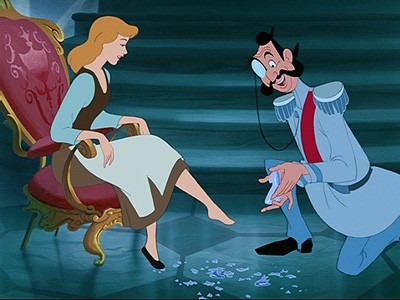 Events that make up story
Expositionrising actionclimaxfalling actionresolution
CLIMAX
PLOT
CINDERELLA
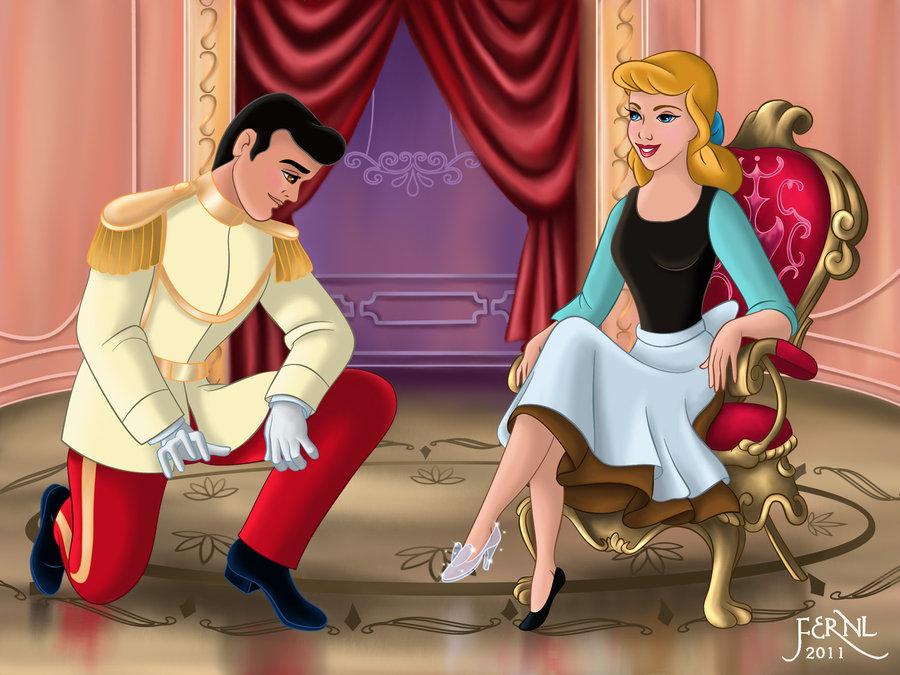 Events that make up story
Expositionrising actionclimaxfalling actionresolution
Falling Action
PLOT
CINDERELLA
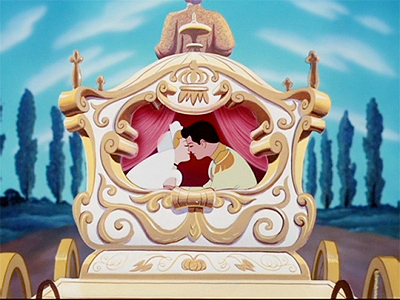 Events that make up story
Expositionrising actionclimaxfalling actionresolution
Resolution
ELEMENT #5: THEME
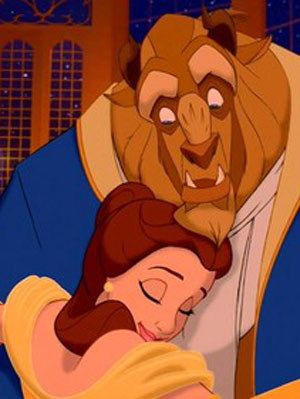 THEME


Main idea or underlying meaning in a text
Major theme = repeated throughout text

Minor theme = less present; contributes to major theme
THEME
DUMBO
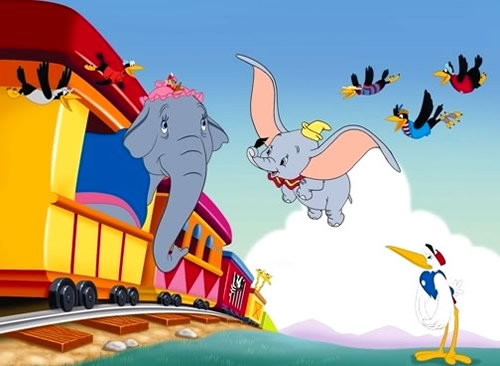 Main idea; underlying message
Major theme = present throughout the textMinor theme = less present; contributes to main theme
Put yourself in another’s shoes.
Believe in yourself.
THEME
BEAUTY AND THE BEAST
Main idea; underlying message
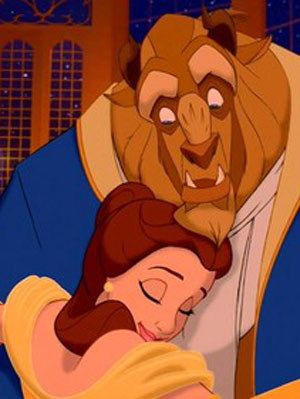 Major theme = present throughout the textMinor theme = less present; contributes to main theme
Don’t judge a book by its cover.
THEME
PINOCCHIO
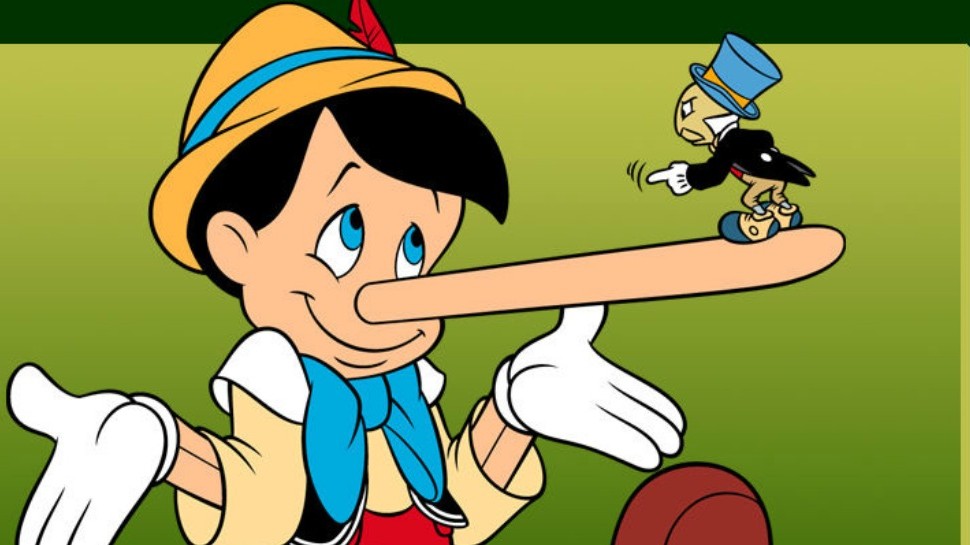 Main idea; underlying message
Major theme = present throughout the textMinor theme = less present; contributes to main theme
Choose good over evil.
Be honest.